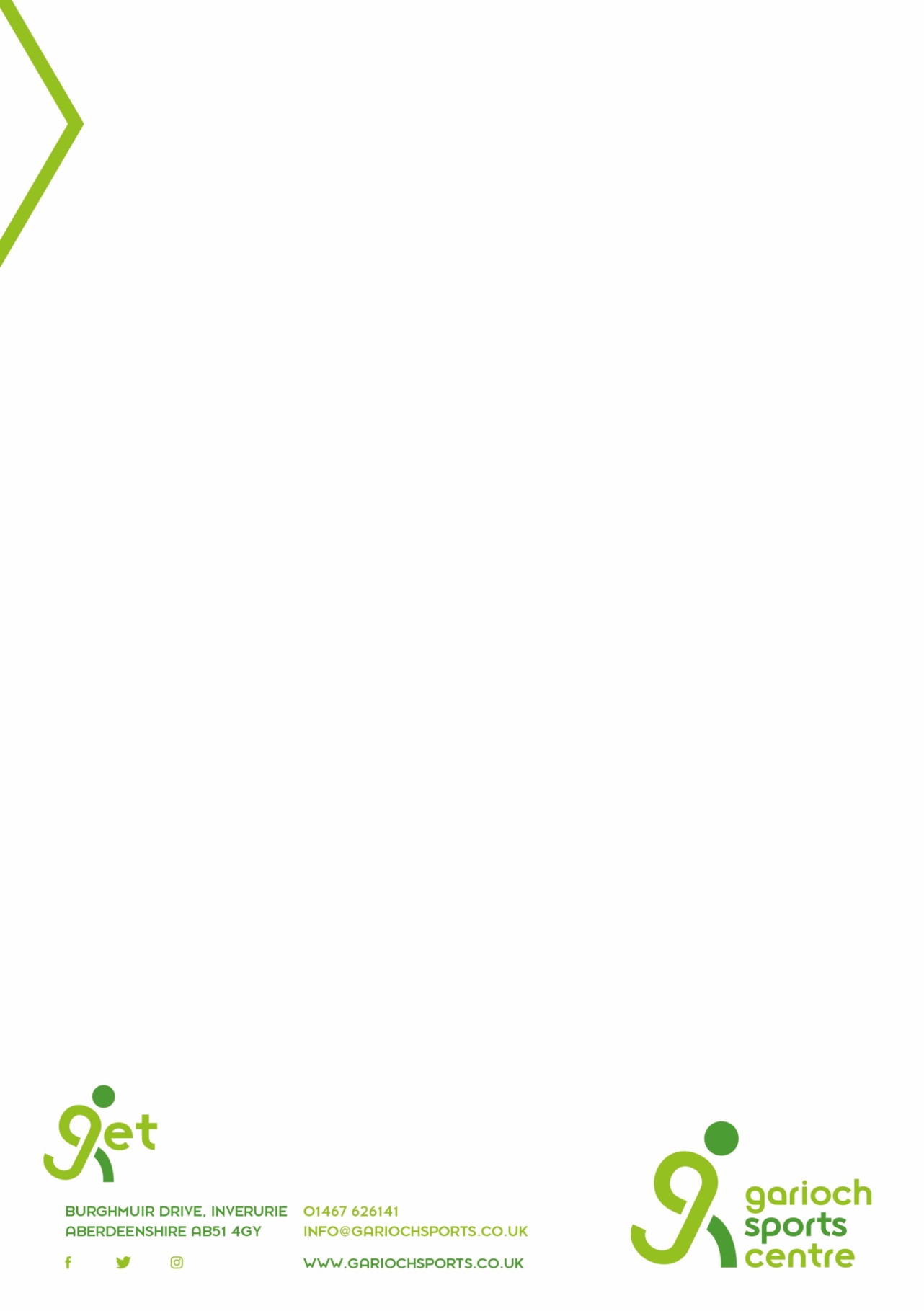 Garioch Sports Centre Membership Prices
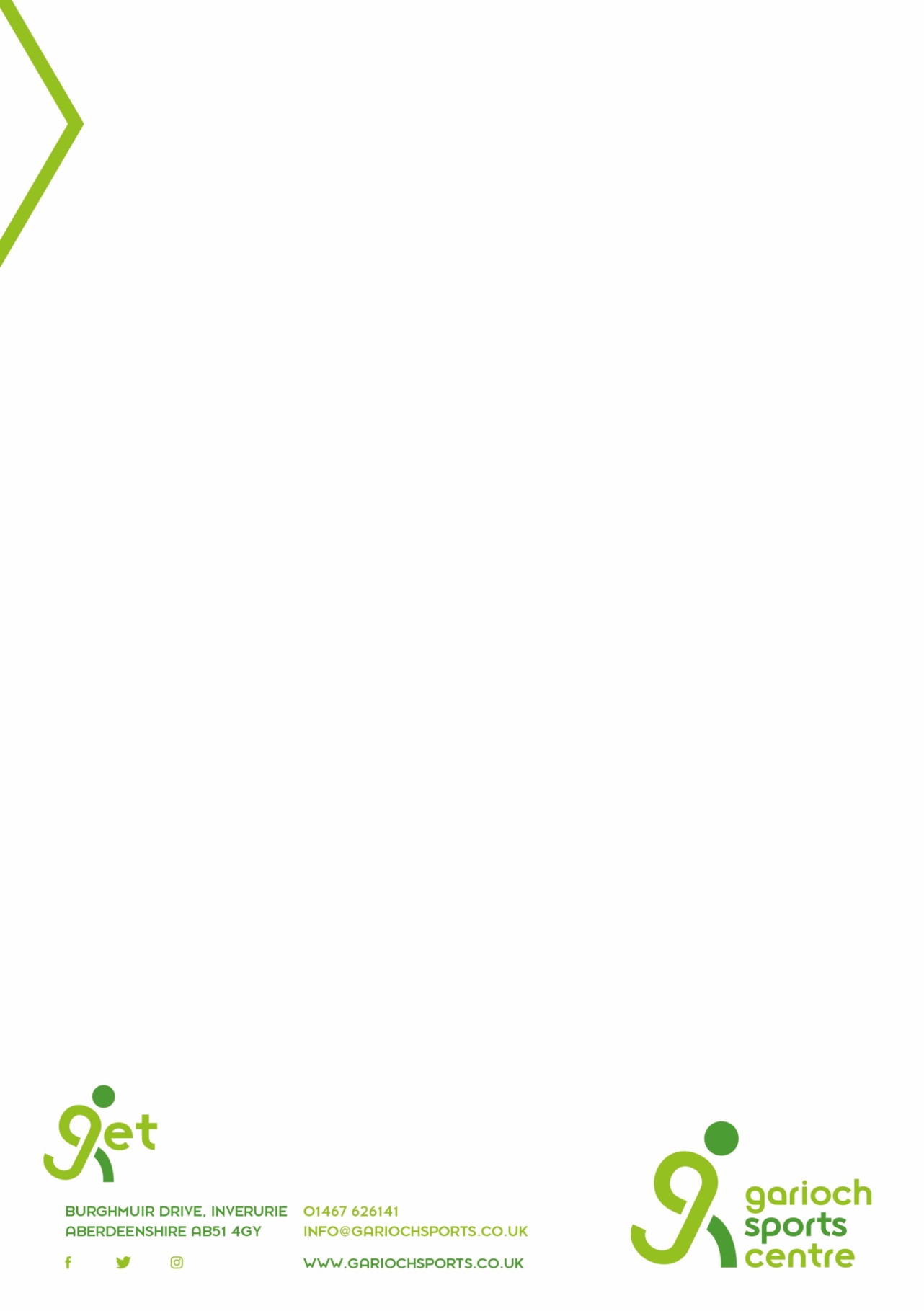 started
Garioch Sports Centre is a Scottish Charity, SC047470, regulated by the Scottish Charity Regulator (OSCR).
Registered Address: Garioch Sports Ltd, Axis Bus. Centre, Thainstone, Inverurie, Aberdeenshire AB51 5TB
Garioch Sports Centre 
Membership Information
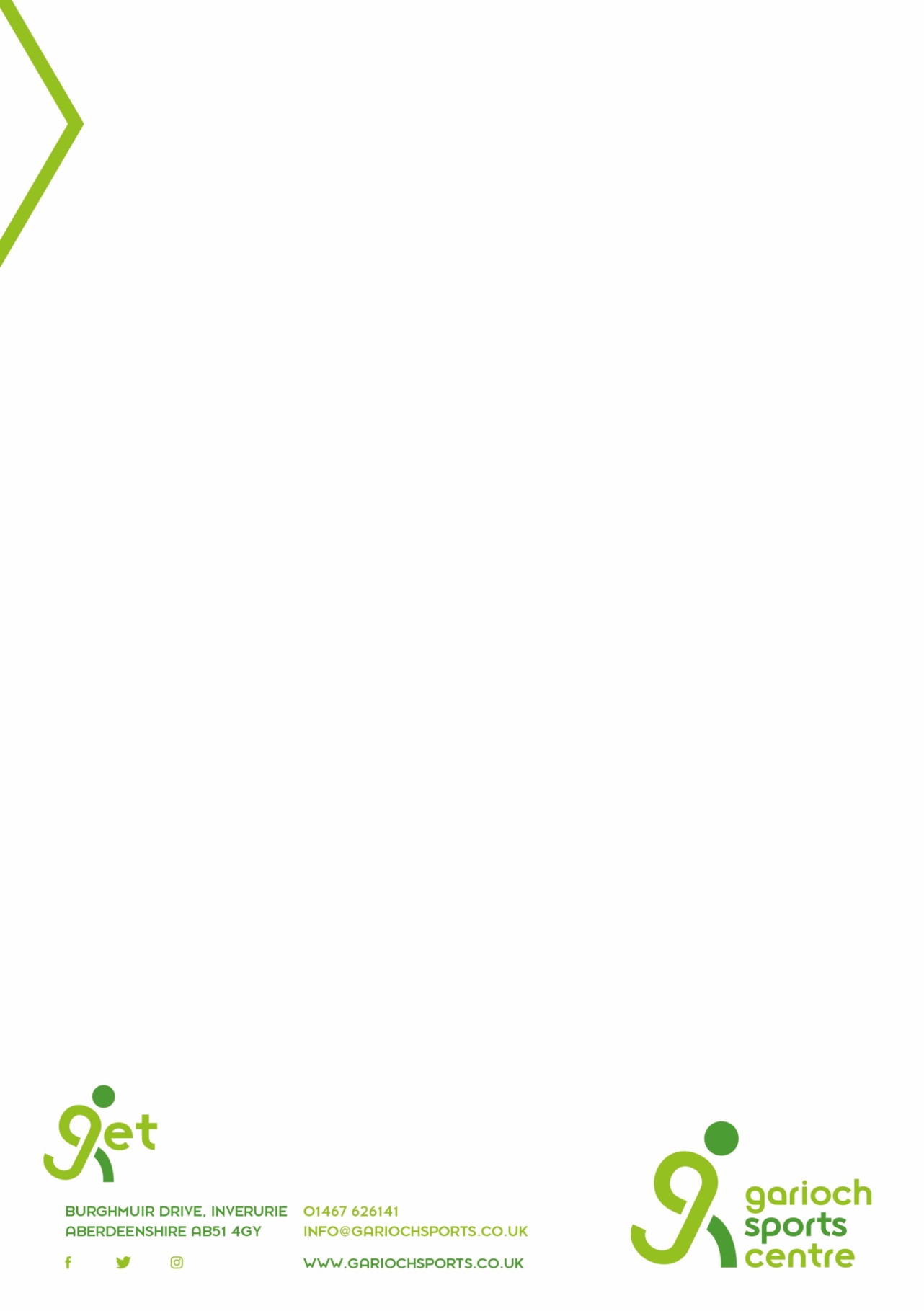 OPENING TIMES
Mon-Fri 6.30-10pm         Sat 8am-5pm         Sun 9am-10pm
OFF PEAK TIMES Mon-Fri 6.30am-4pm        PEAK TIMES Any time
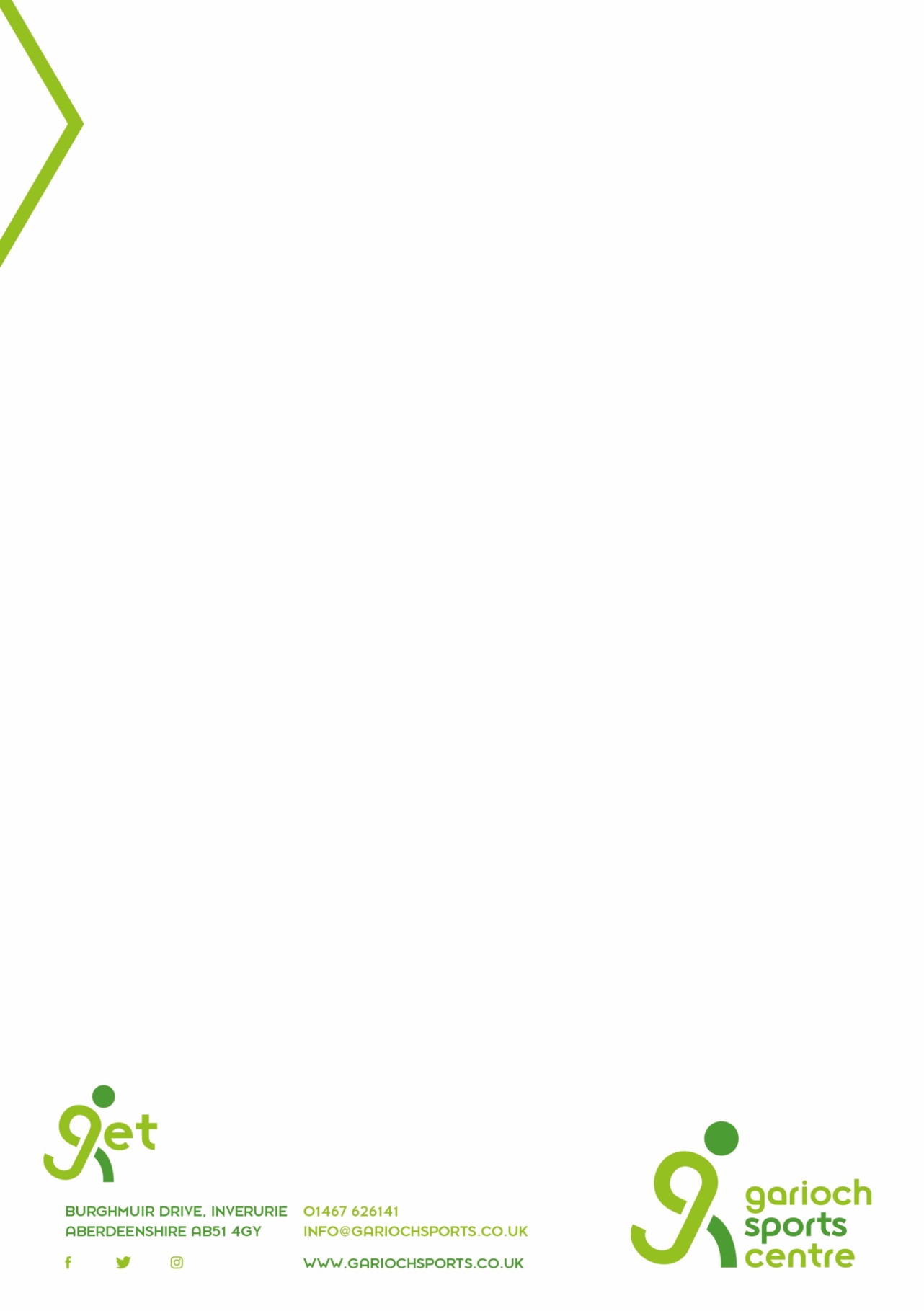 started
Garioch Sports Centre is a Scottish Charity, SC047470, regulated by the Scottish Charity Regulator (OSCR).
Registered Address: Garioch Sports Ltd, Axis Bus. Centre, Thainstone, Inverurie, Aberdeenshire AB51 5TB